Unidad 9: Proveyendo liderazgo en un área fragmentada (Presentación 25)
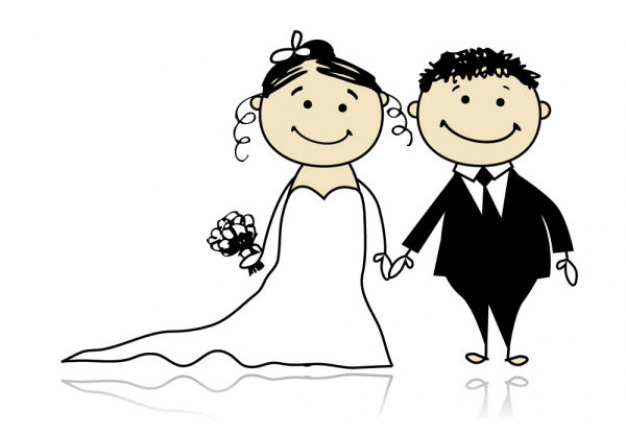 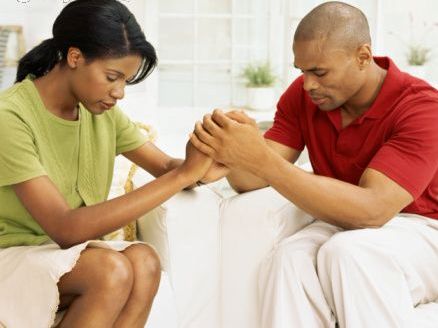 Introducción
En esta sesión veremos proveer el liderazgo en un área fragmentada, que es el área de sexualidad y el sexo especialmente en nuestra cultura 
Compartiremos algo muy bíblico e informativo, pero les animamos a seguir estudiando sobre este tema, ya leí muchos libros que informan de estos temas y tengo mas de 20 años de experiencia como pastor, algunos temas pueden ser controversiales pero les explicare transparentemente como mi caminar en Dios me ha enseñando con respecto a este tema
Les animo como pastores que no se desenganchen de estas enseñanzas si no están de acuerdo, sino que les animo a que se enganchen a estudiar de estas áreas de la sexualidad. La iglesia siempre ha batallado con este tema de la sexualidad y sexo.
La Historia de la Iglesia en cuanto al tema de la sexualidad
La sexualidad es demoniaca-gnóstica- 100 años después del apóstol pablo ya había personas en la iglesia predicando que hablar de la sexualidad era demoniaco, aun predicaban
Anti-cuerpo y anti-Feminista
La prohibición Católica al matrimonio para los sacerdotes- esto trajo mas pecado moral y el estado removió esta paz sexual a los sacerdotes que ofrece el matrimonio
Hubo Convenciones de no hablar del sexo- El mundo hablo mucho y decidieron no ser transparentes
Modestia NO entendible-
Pensamiento Victoriano- hablaban de una manera sucia del sexo, esto genero….
Generación de No hablar de estos temas- Hoy como pastores, necesitamos hablar de la sexualidad, por ello necesitamos el entendimiento bíblico que trae salud sexual y es un regalo de Dios
¿Porque debemos hablar de la sexualidad?
Porque es bíblico- el cantar de los cantares, proverbios, Genesis lo mencionan, el Nuevo Testamento, el animo de ser puros
Entendimiento Transgiversado- 
La presencia abrumadora de la pornografía- nos insta ha hablar de sexualidad
La practica del quebrantamiento como…
Divorcio
Experiencias- hay muchas controversias, como líder podemos liderar en esta área, debemos estar preparados para discutir el tema, por la gracia de Dios podemos ayudar a muchos
Mantenernos Preparados en el tema de la sexualidad
1) Mantener limites excelentes- No tener consejería de uno a uno con una mujer solos, no hablar del sexo mucho porque si lo piensas y hablas de el estamos conectados de tal manera que puede crear tentación
2) Mantenerte Puro- no te pongas en la posición de ser tentado
3) Aprender de aquellos que están estudiando el tema- Lee sobre el tema, encuentra como ser líder en esta área
4) Mantener la humildad- No ser el que tiene todas las respuestas. Al contrario estar dispuesto a animar a las parejas a crecer, se el que esta bien informado
Problema de la Pornografía
Hay una enseñanza falsa que genera creer que la pornografía no es un problema ya que esto lo enseña el mundo secular y ha infestado la iglesia
¿Que hacer para ayudar a personas? una esposa viene y me dice mi esposo tiene un problema con la pornografía y lo voy a divorciar. Hoy se oye aun de las mujeres y los hijos tienen este problema.
Problemas con la Pornografía
1) El pecado General y habitual- la cultura del pecado- Estamos diseñados y se que hay hombres que lo ven y saben que esta mal y lo dejan de hacer y establecen limites y hay otros que lo tienen habitual, hay una cultura y esta basado en ellos, empezaron de jóvenes y es difícil de quebrar. Debemos determinar la severidad del problema.
Debes poner las cosas en la balanza de como se siente la mujer y si esta lista para querer restaurar a su marido- Cuando una mujer se siente traicionada por la infidelidad de su marido es peor que si la hubieran violado violentamente diez veces
Problemas con la Pornografía
2) Debemos identificar donde esta, y establecer limites- Donde no se Re energiza esa practica que no permita que sigan así. Si vas a un viaje y te encuentras que vas a estar solo en un hotel y eso sabes que para ti puede ser mucha tentación, debes  recomendar que se hablen como esposos y que no se haga una raíz de tener que estar usando la pornografía, y si la esposa dice: “ve pornografía y me es infiel al hacerlo” debemos asesorar a la esposa y explicarle si quiere restaurarlo, por que en cierto sentido nosotros hemos sido infieles a Dios y el nos perdono, debemos animarla a restaurar. Se debe establecer una actitud de gracia que ofrece un futuro para la persona sin pornografía en el matrimonio. No hay nada en la biblia que ofrece una guía positiva para la vida sexual donde se pueda decir que estas glorificando a Dios con tu vida sexual si ves pornografia
Problemas con la Pornografía
3) Debemos animarlos a buscar una Red de Apoyo- si tienen el pecado habitual de la pornografía, inclusive se pueden buscar grupos que ayuden con la adicción a la pornografía. 
4) Manténgase informado como pastor en el tema de como ayudar a la gente que tienen problemas con la pornografía.
(Hay una pagina en el internet que puede ser muy útil para pastores en esta área: http://www.bethesdaworkshops.org)
Homosexualidad
1) Critica Creacional- Que crecieron con esta disposición, que tenían esta disposición que actuaron en ella, ¿Como respondes? Hay masculinidad y feminidad, no te ofendas no te disculpes, es lo que creemos
2) Mensaje Profético Bíblico.- La biblia esta en desacuerdo
Homosexualidad
3) Como estar desacuerdo y no ser indiferente .- Como pastor tienes el derecho de estar en desacuerdo. No te pueden meter a la cárcel al estar en desacuerdo con su estilo de vida pero tampoco puedes ser indiferente. En nuestra naturaleza caída puedes en pecado estar con quien quieras o fuiste abusado de joven, no puedes decir estas mal y te vas a ir al infierno, la biblia critica el estilo de vida y la practica homosexual, no te sientas mal por eso, pero no rebajemos todo el evangelio a un solo evento social de ser homosexual o no, debes concentrarte en conducirlo a Cristo en explicar que es lo que te hace cristiano o\y que la biblia no enseña que esta bien, no debe ser practicado y si lo están haciendo debemos orar por ellos pues es un pecado y alcanzarlos para cristo como a cualquier otro pecador
4) Mantenga contacto con aquellos que están  estudiando este tema
Masturbación
1) Hay un gran número de cristianos envueltos en masturbarse- el 98 % de hombres solteros se masturba y el 70 % de las mujeres solteras se masturba, ¿Como manejas esto como siervo de Dios?  En el pasado decíamos es un pecado y debes sentirte avergonzado de ello, pero debemos reconocer que…
2) La Biblia no maneja directamente este tema- entendamos que si es un pecado de desobediencia, en Colosenses dice que…
Masturbación
3) Enseña que no seas manejado por nada- Solo ten cuidado de no mostrar  parcialidad contra alguien que sabes que se masturba 
4) La masturbación esta conectada a la imaginación- Los animo a aconsejar que no los domine la masturbación, Tu mente no debe estar conectado a una imaginación que no sea bíblica, debemos tener la mente de Cristo, muchos no estarán de acuerdo, y lo entiendo, pero decir que la biblia no habla de eso directamente no es excusa para hacerlo ya que la biblia habla de impureza y lascivias, pensar en alguien mas y masturbarse es pecado, y al percibirte con quien te casaras, le estas faltando al respeto, la estas deseando en tu corazón y Cristo dijo que es pecado, debes mantenerte positivo y aun en tu pensamiento respetar a esa persona.
Nota Final: Haz el tema de la sexualidad atractivo
1) Los matrimonios sexualmente sanos promueven el matrimonio- el 90 % de las escenas en las películas de Hollywood, el sexo es fuera del matrimonio, pero como pastores debemos enseñar que el mejor sexo pasa dentro del matrimonio. Como lideres espirituales y pastores, compartamos sin vergüenza que nuestra vida matrimonial tiene una sexualidad sana dentro de el matrimonio para promover la realidad de este tema y dejen los jóvenes de estar confundidos que fuera del matrimonio se vive una mejor relación sexuial.2) Engánchate con el tema de esta área de la sexualidad
3) Mantente en contacto con los que están estudiando este tema